How to Build an Impactful Research Group
Onur Mutlu
omutlu@gmail.com 
https://people.inf.ethz.ch/omutlu
2 June 2019
DAC Early Career Workshop Panel
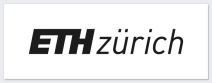 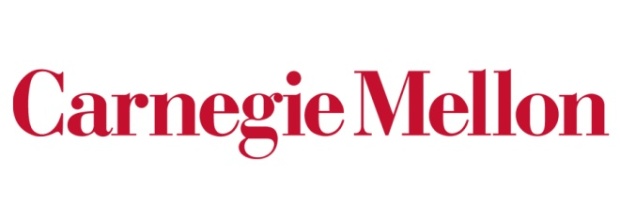 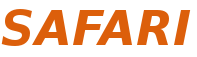 Intro & Research Group
2
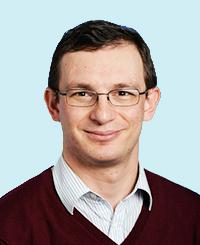 A Bit About Myself
Onur Mutlu
Full Professor @ ETH Zurich, since September 2015
Strecker Professor @ Carnegie Mellon University ECE/CS, 2009-2016, 2016-…
PhD from UT-Austin, worked at Google, VMware, Microsoft Research, Intel, AMD
https://people.inf.ethz.ch/omutlu/
omutlu@gmail.com (Best way to reach me)
https://people.inf.ethz.ch/omutlu/projects.htm 

Research and Teaching in:
Computer architecture, computer systems, hardware security, bioinformatics
Memory and storage systems
Hardware security, safety, predictability
Fault tolerance
Hardware/software cooperation
Architectures for bioinformatics, health, medicine
…
3
Current Research Focus Areas
Research Focus: Computer architecture, HW/SW, bioinformatics, security
 Memory and storage (DRAM, flash, emerging), interconnects
 Heterogeneous & parallel systems, GPUs, systems for data analytics
 System/architecture interaction, new execution models, new interfaces
 Hardware security, energy efficiency, fault tolerance, performance 
 Genome sequence analysis & assembly algorithms and architectures
 Biologically inspired systems & system design for bio/medicine
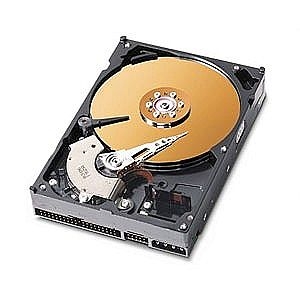 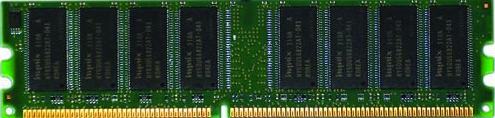 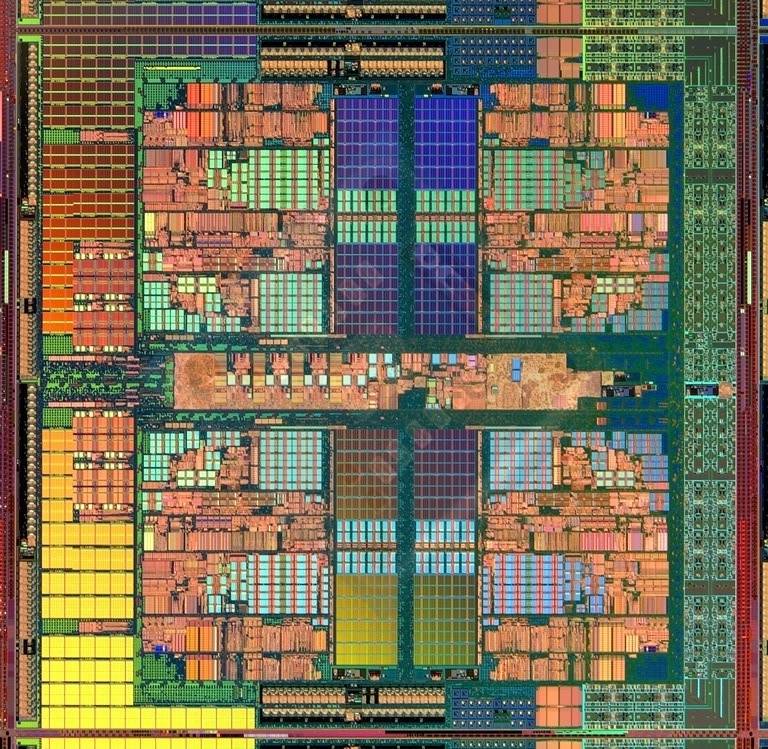 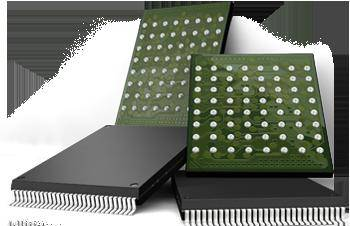 Hybrid Main Memory
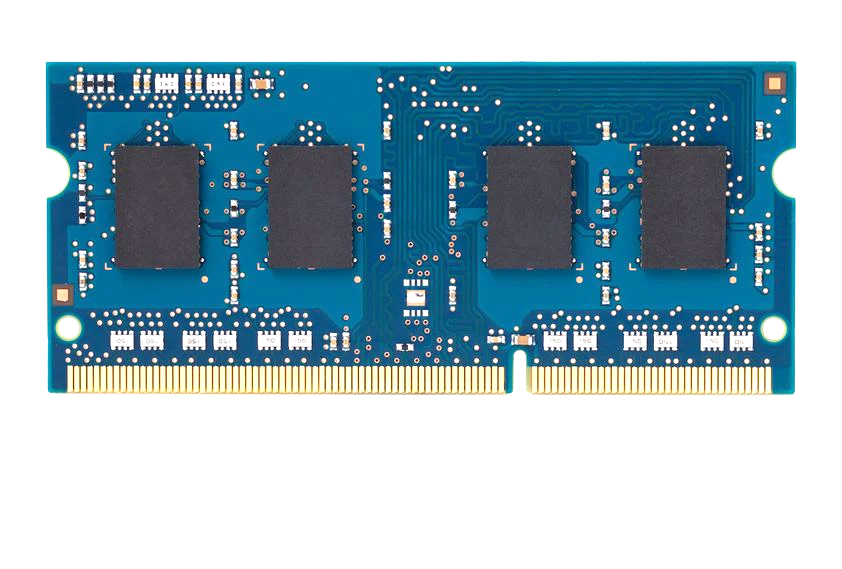 Persistent Memory/Storage
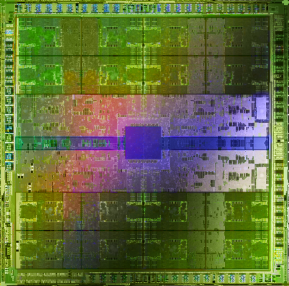 Heterogeneous
Processors and 
Accelerators
Broad research 
spanning apps, systems, logic
with architecture at the center
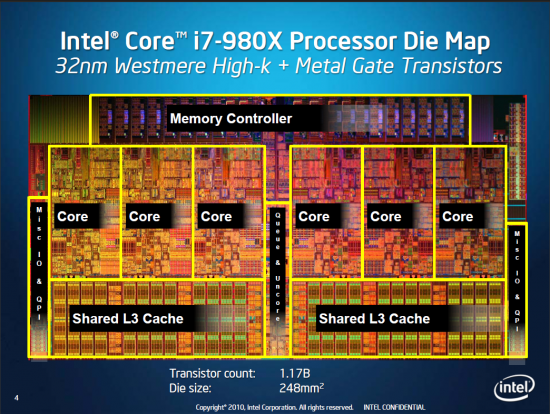 Graphics and Vision Processing
[Speaker Notes: Professor Mutlu’s research focus is all aspects of computer architecture, HW/SW interaction and bioinformatics. 

He is looking for students to perform research in these areas.

He and his group, SAFARI, solve fundamental problems spanning:

 Memory, memory, memory, storage, interconnects
 Parallel architectures, heterogeneous architectures, GP-GPUs
 System/architecture interaction, new execution models
 Energy efficiency, fault tolerance, hardware security 
 Genome sequence analysis and assembly

His group does broad research spanning systems to logic with architecture at center]
Research & Teaching: Some Overview Talks
https://www.youtube.com/watch?v=kgiZlSOcGFM&list=PL5Q2soXY2Zi8D_5MGV6EnXEJHnV2YFBJl

Future Computing Architectures
https://www.youtube.com/watch?v=kgiZlSOcGFM&list=PL5Q2soXY2Zi8D_5MGV6EnXEJHnV2YFBJl&index=1

Enabling In-Memory Computation
https://www.youtube.com/watch?v=oHqsNbxgdzM&list=PL5Q2soXY2Zi8D_5MGV6EnXEJHnV2YFBJl&index=7

Accelerating Genome Analysis
https://www.youtube.com/watch?v=hPnSmfwu2-A&list=PL5Q2soXY2Zi8D_5MGV6EnXEJHnV2YFBJl&index=9

Rethinking Memory System Design
https://www.youtube.com/watch?v=F7xZLNMIY1E&list=PL5Q2soXY2Zi8D_5MGV6EnXEJHnV2YFBJl&index=3
5
Accelerated Memory Course (~6.5 hours)
ACACES 2018 
Memory Systems and Memory-Centric Computing Systems
Taught by Onur Mutlu July 9-13, 2018
~6.5 hours of lectures

Website for the Course including Videos, Slides, Papers
https://people.inf.ethz.ch/omutlu/acaces2018.html 
https://www.youtube.com/playlist?list=PL5Q2soXY2Zi-HXxomthrpDpMJm05P6J9x 

All Papers are at:
https://people.inf.ethz.ch/omutlu/projects.htm 
Final lecture notes and readings (for all topics)
6
SAFARI Research Group
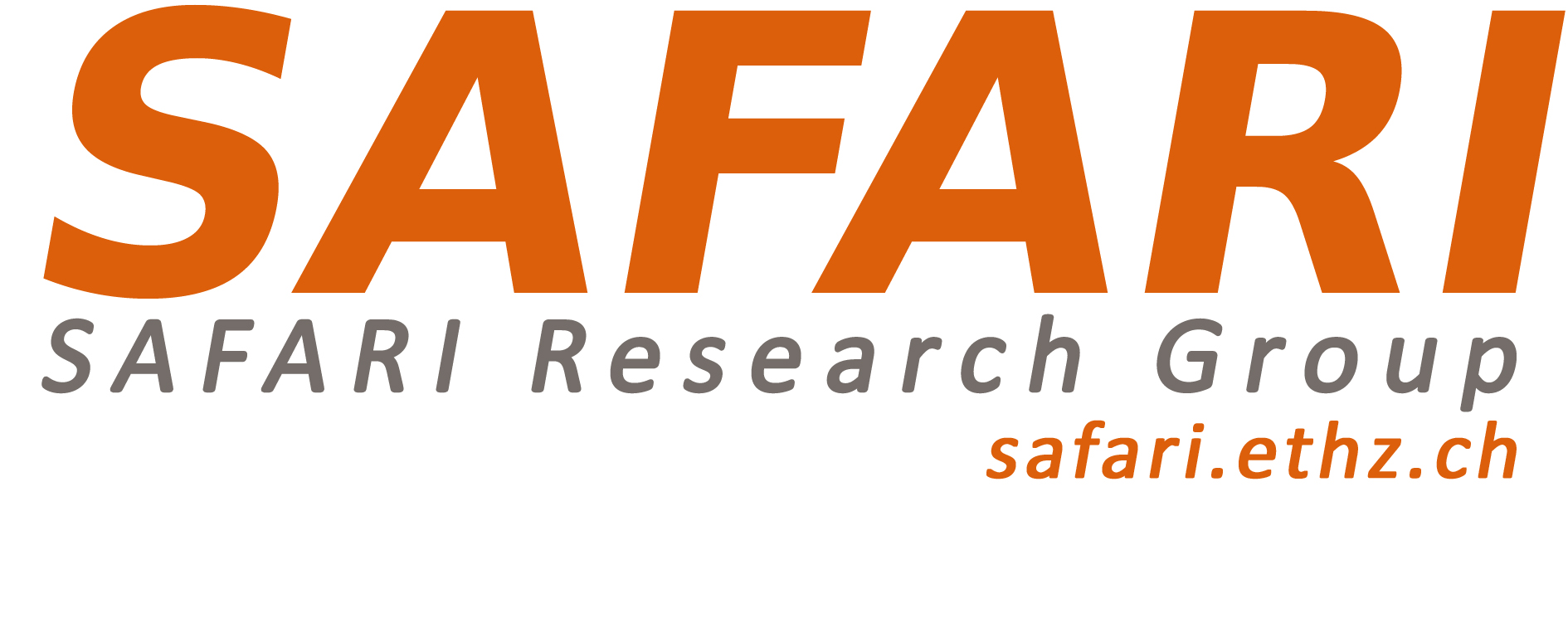 Think BIG, Aim HIGH!

https://safari.ethz.ch
7
SAFARI Group Members @ ETH Zurich
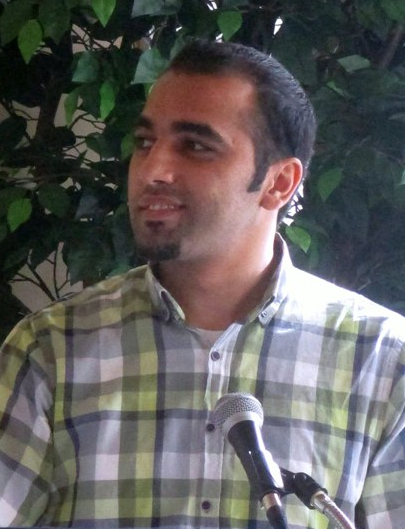 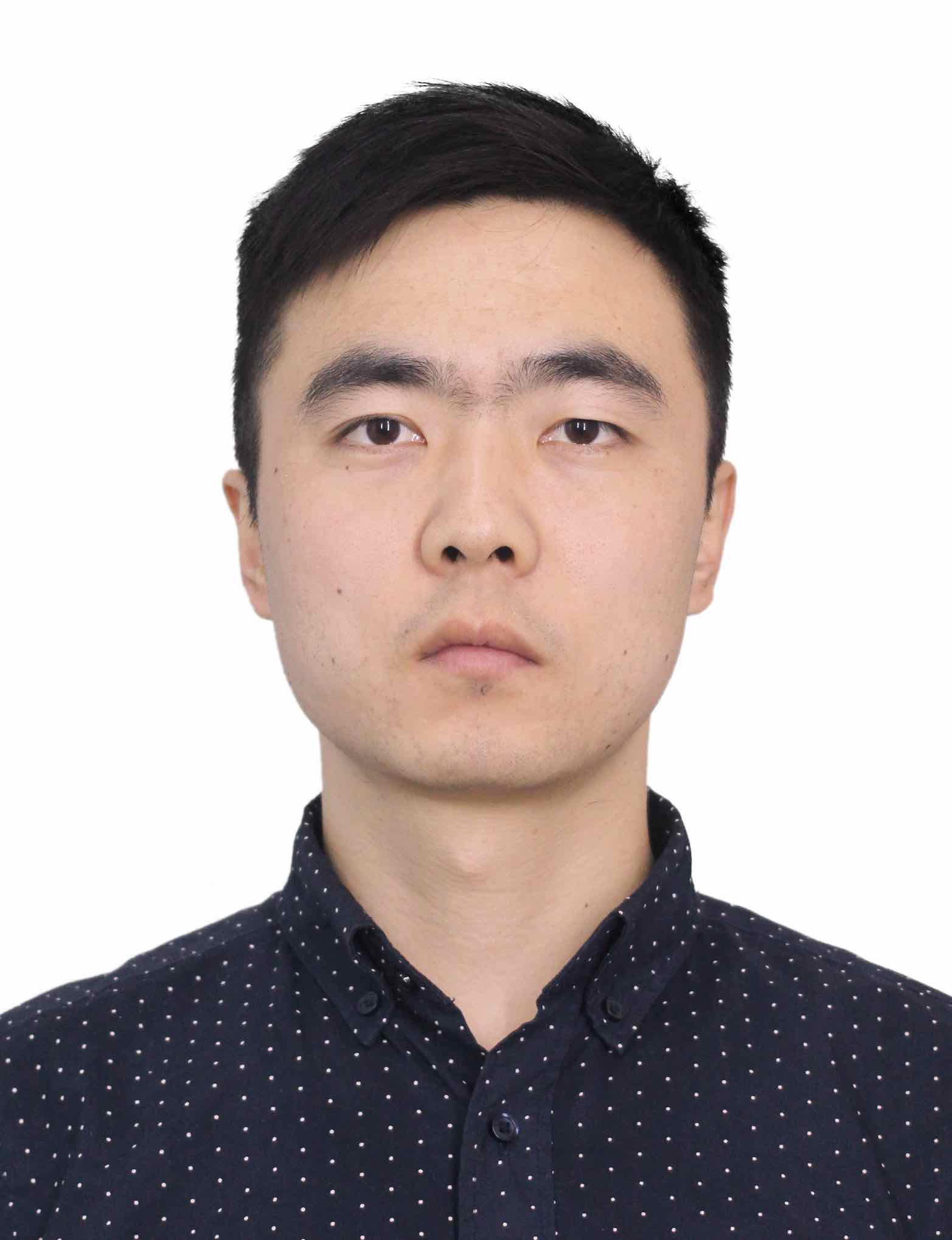 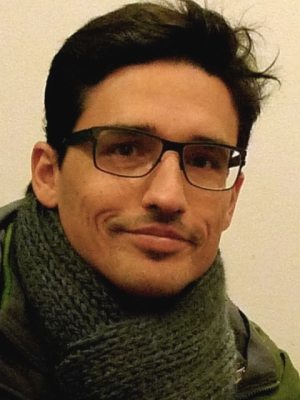 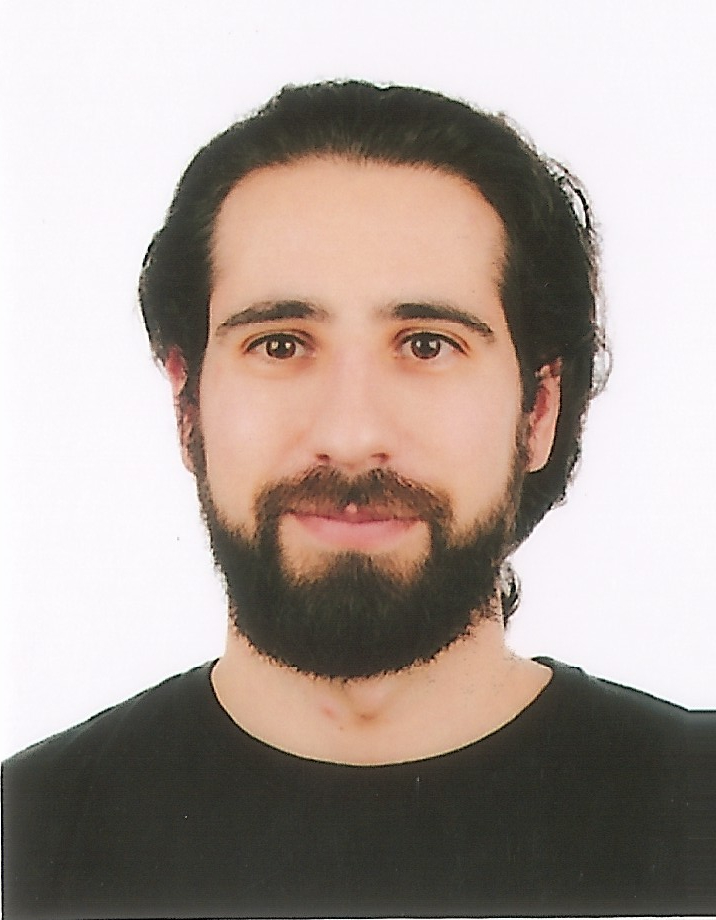 4 Post-doctoral Researchers
8 PhD Students + 4 at CMU
5 Interns
15 Master’s and Bachelor’s Researchers
Dr. Juan
Gómez-Luna
Dr. MohammedAlser
Dr. Lois
Orosa
Dr. Yaohua
Wang
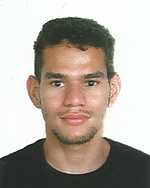 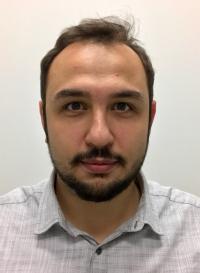 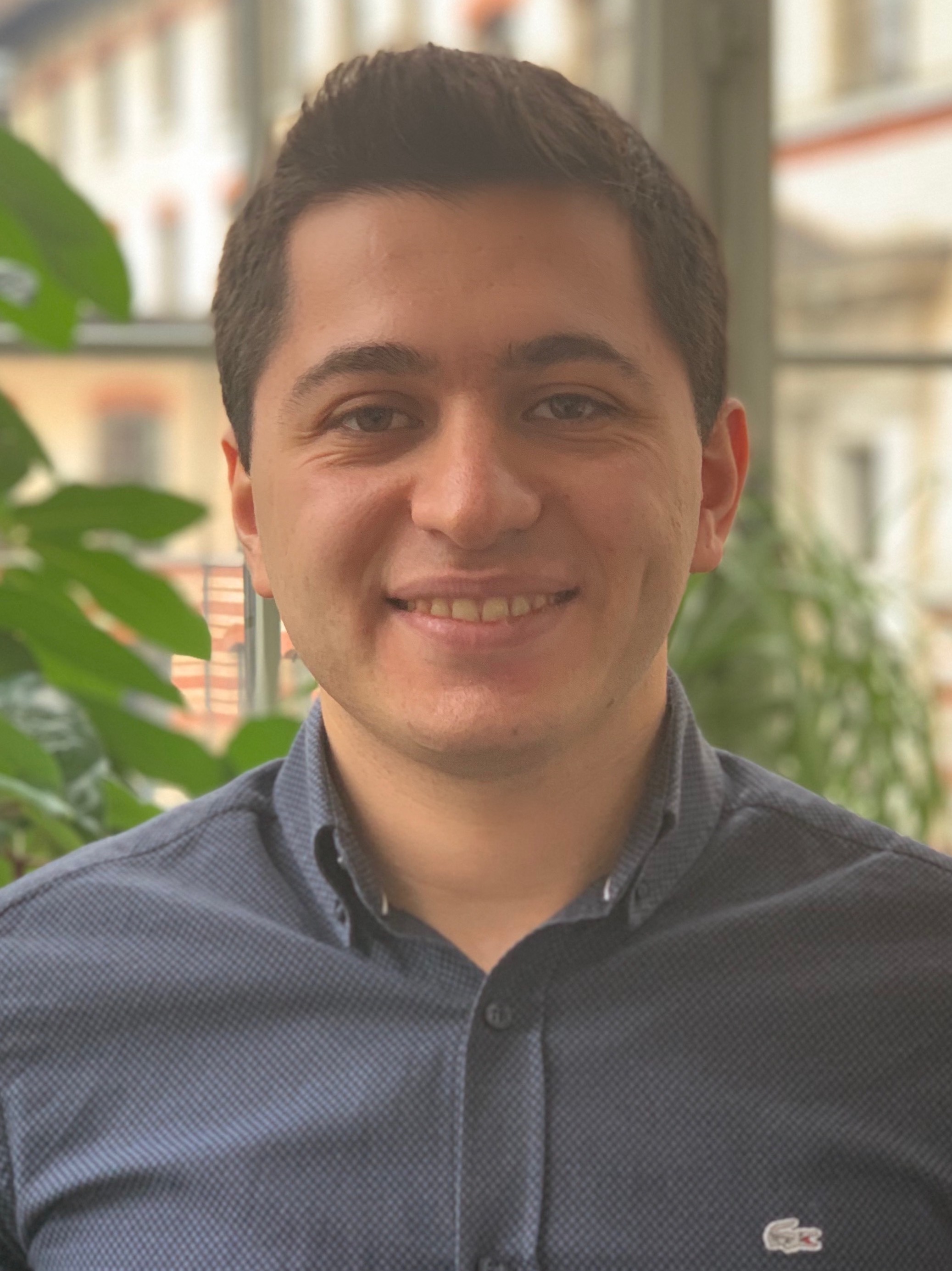 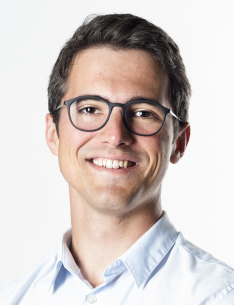 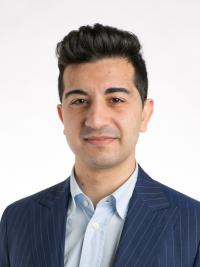 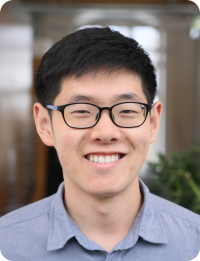 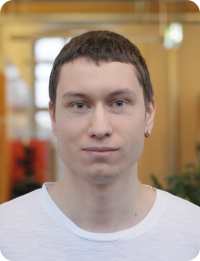 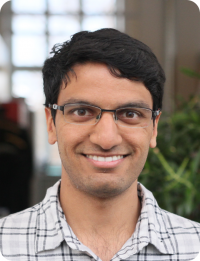 Jeremie Kim
Geraldo F. 
de Oliveira
Hasan Hassan
Minesh Patel
Ivan Puddu
Lukas Breitwieser
Giray Yaglikci
Can Firtina
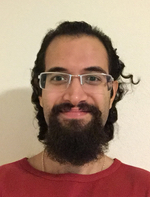 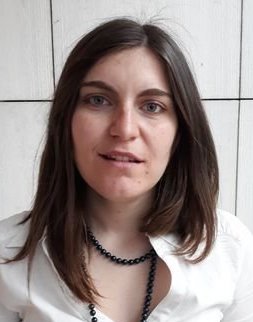 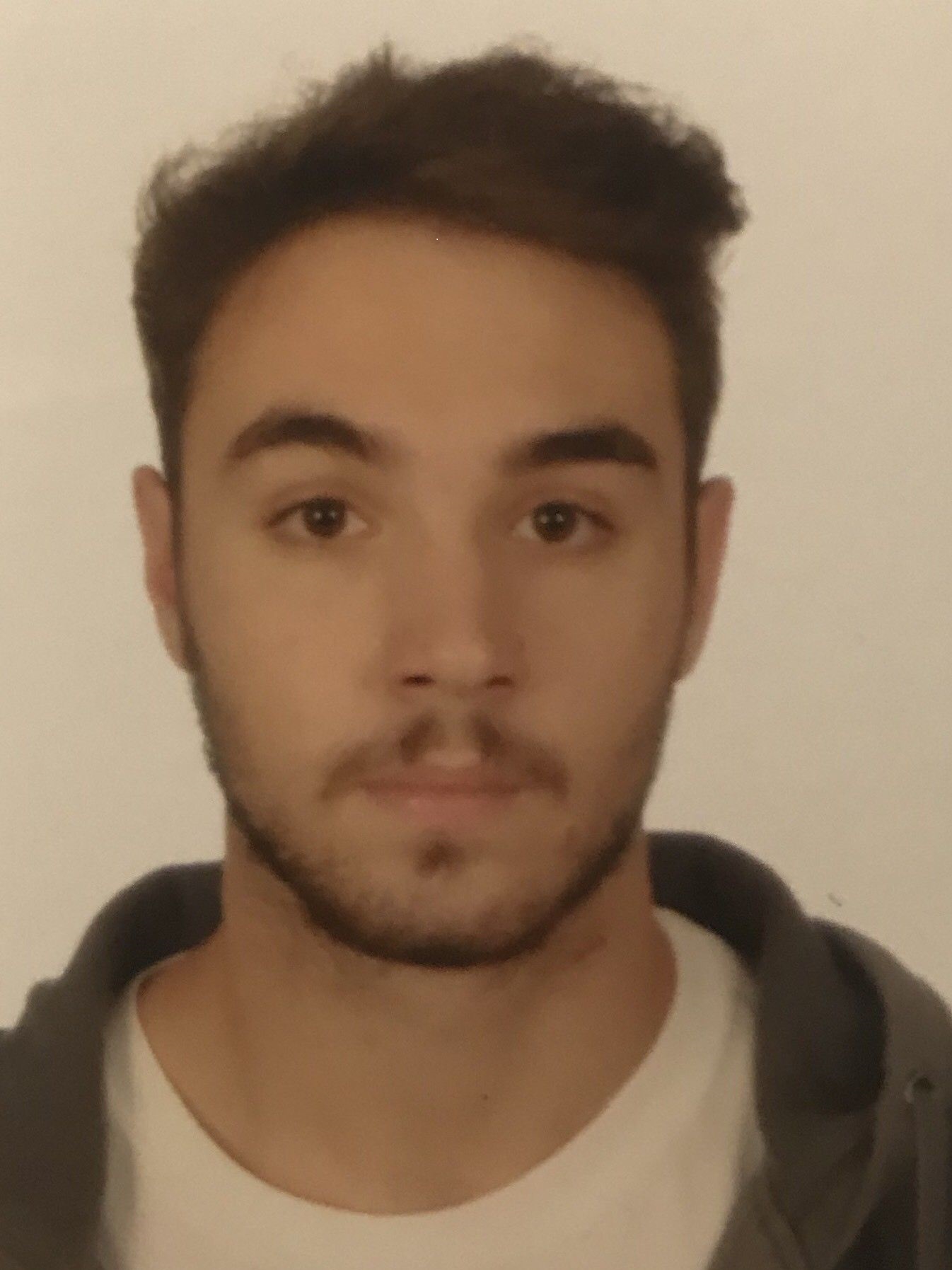 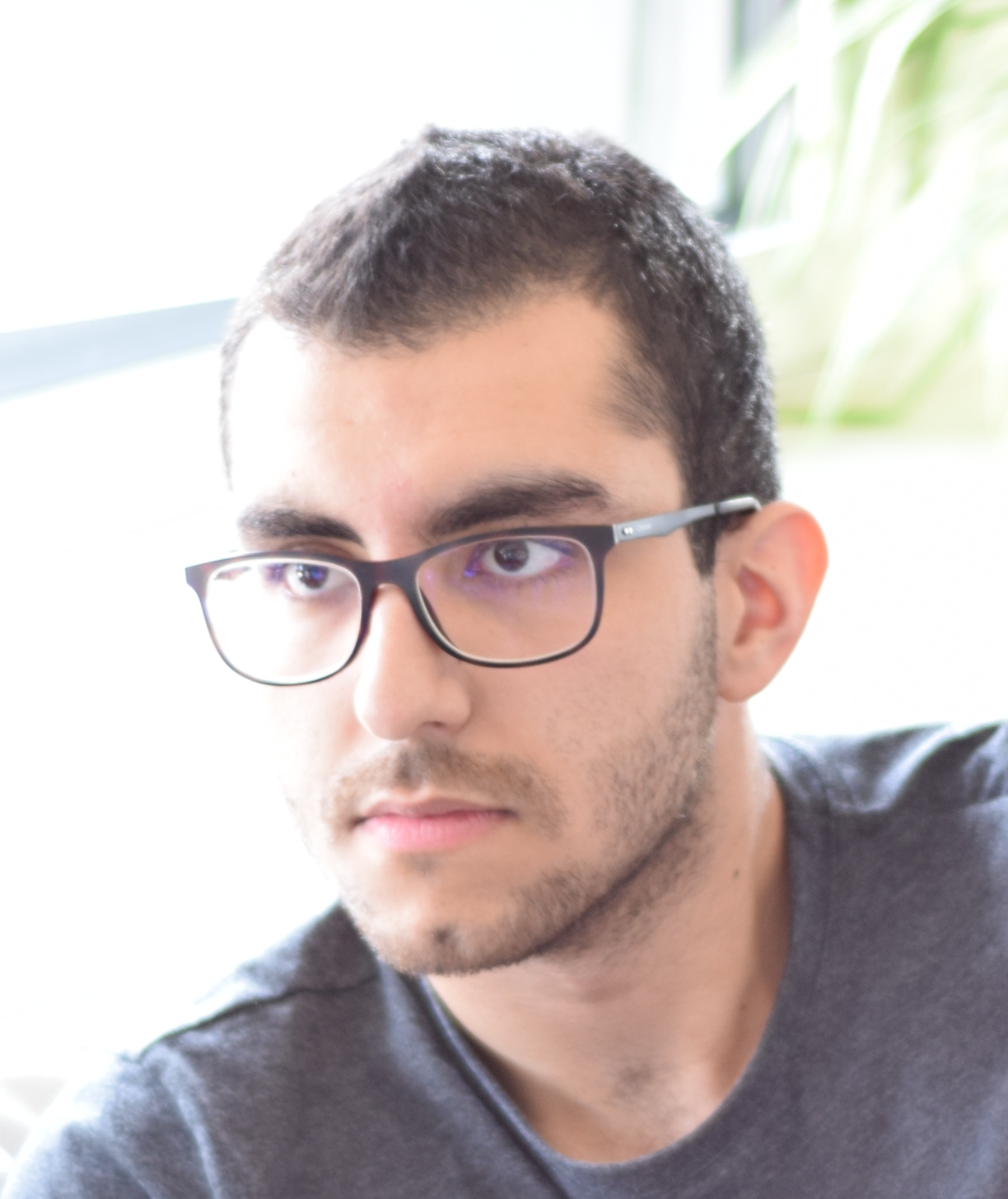 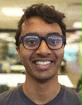 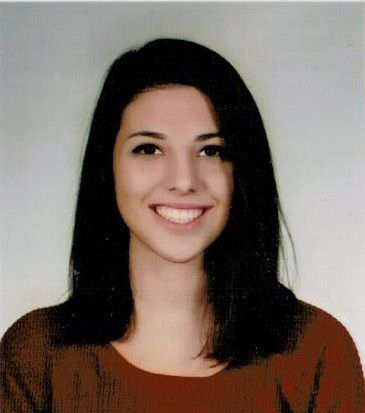 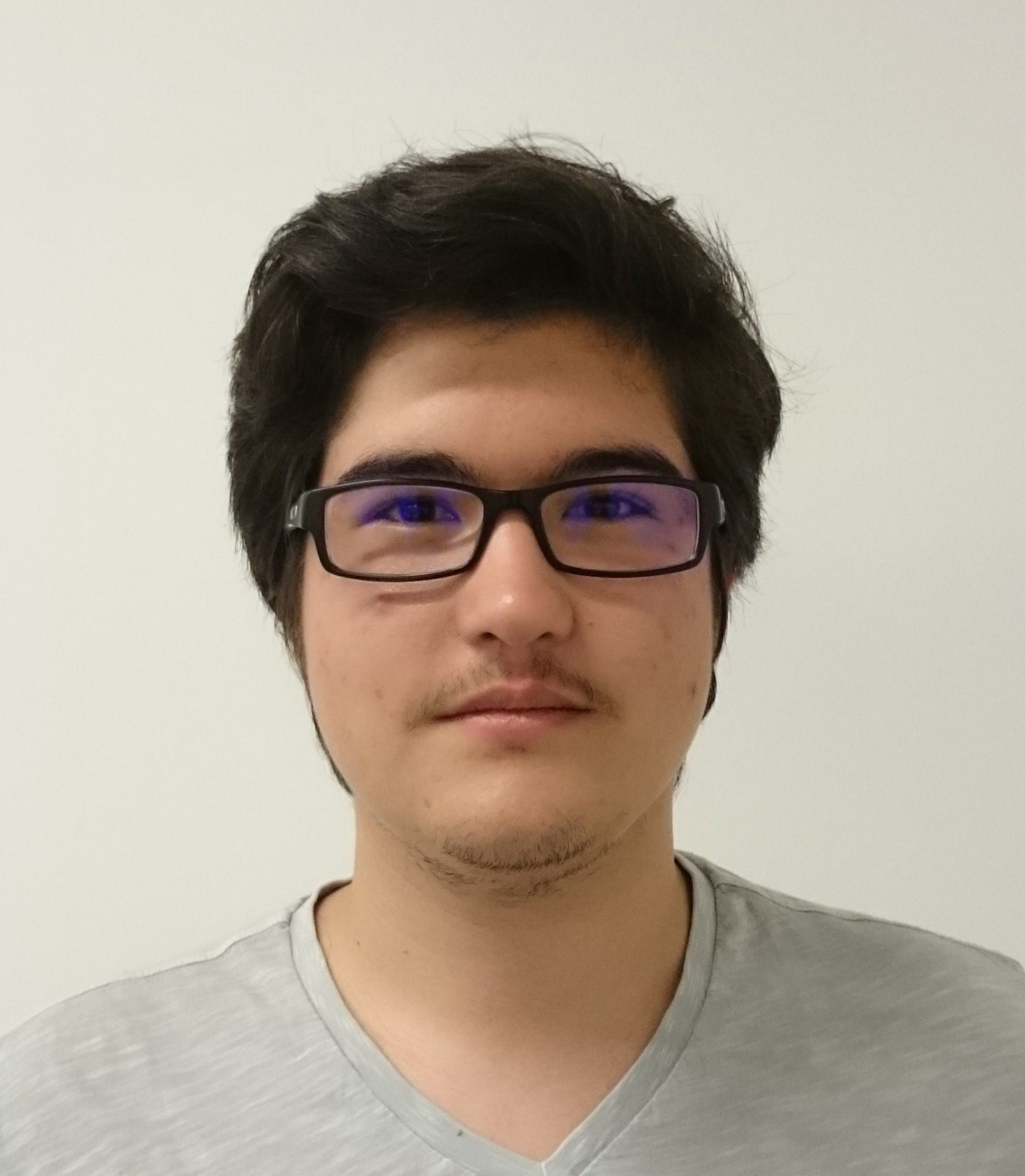 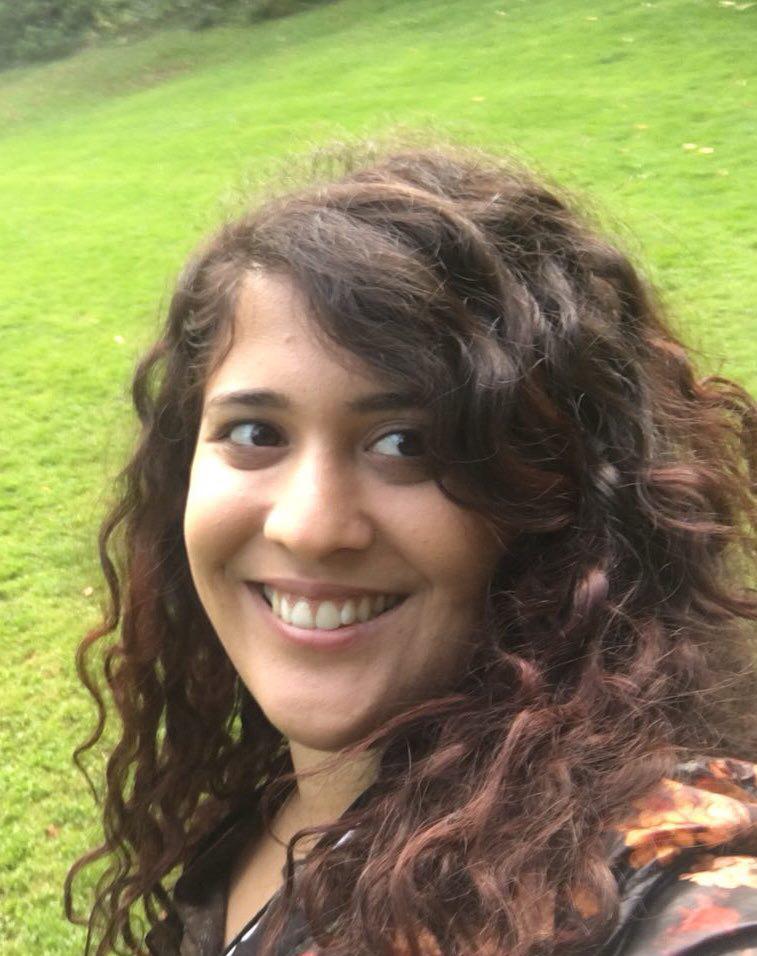 Taha 
Shahroodi
Nika Mansouri
Skanda Koppula
Konstantinos 
Kanellopoulos
Ataberk Olgun
Christina 
Giannoula
Rokneddin Azizi
Nisa Bostanci
8
Example Research Topics (I)
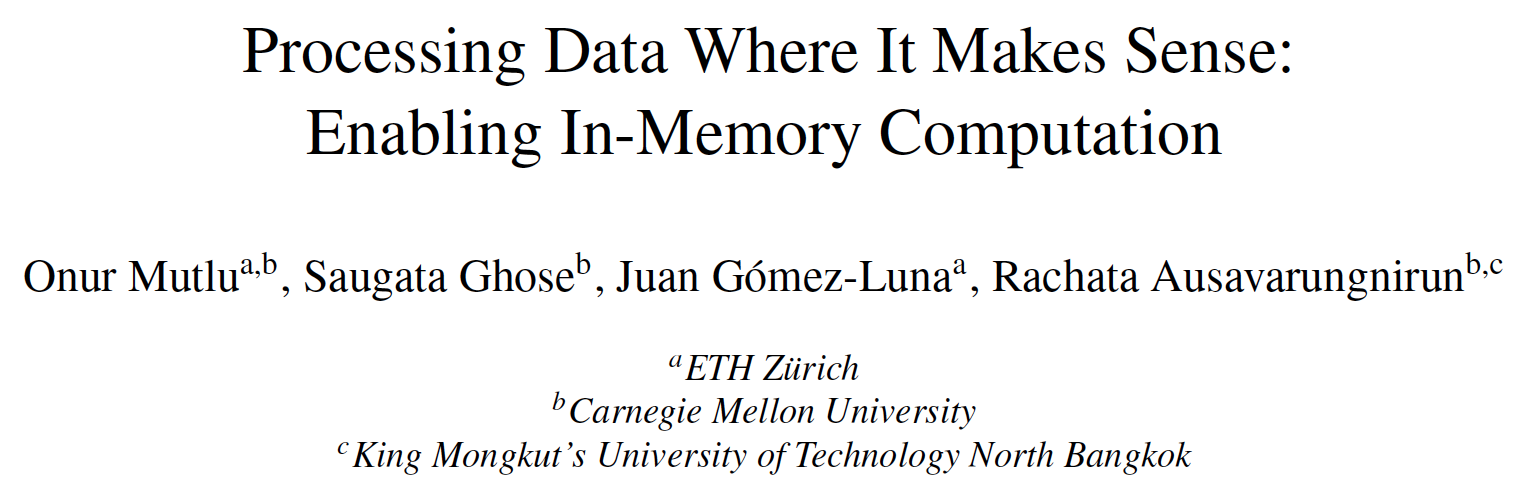 Onur Mutlu, Saugata Ghose, Juan Gomez-Luna, and Rachata Ausavarungnirun,"Processing Data Where It Makes Sense: Enabling In-Memory Computation"Invited paper in Microprocessors and Microsystems (MICPRO), June 2019. [arXiv version]
9
Example Research Topics (II)
Onur Mutlu,"The RowHammer Problem and Other Issues We May Face as Memory Becomes Denser" Invited Paper in Proceedings of the Design, Automation, and Test in Europe Conference (DATE), Lausanne, Switzerland, March 2017. [Slides (pptx) (pdf)]
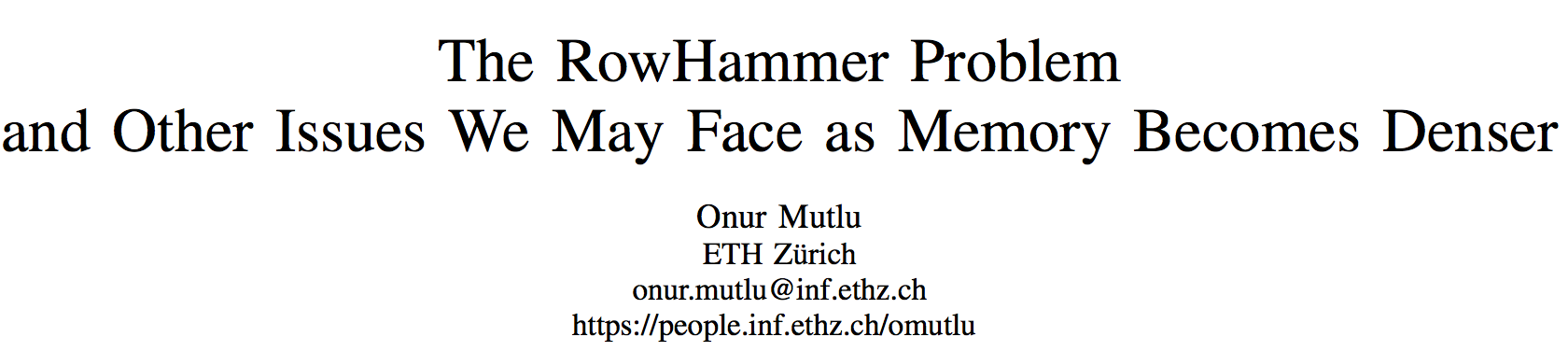 https://people.inf.ethz.ch/omutlu/pub/rowhammer-and-other-memory-issues_date17.pdf
Example Research Topics (III)
Onur Mutlu,"Memory Scaling: A Systems Architecture Perspective"Technical talk at MemCon 2013 (MEMCON), Santa Clara, CA, August 2013. [Slides (pptx) (pdf)][Video] [Coverage on StorageSearch]
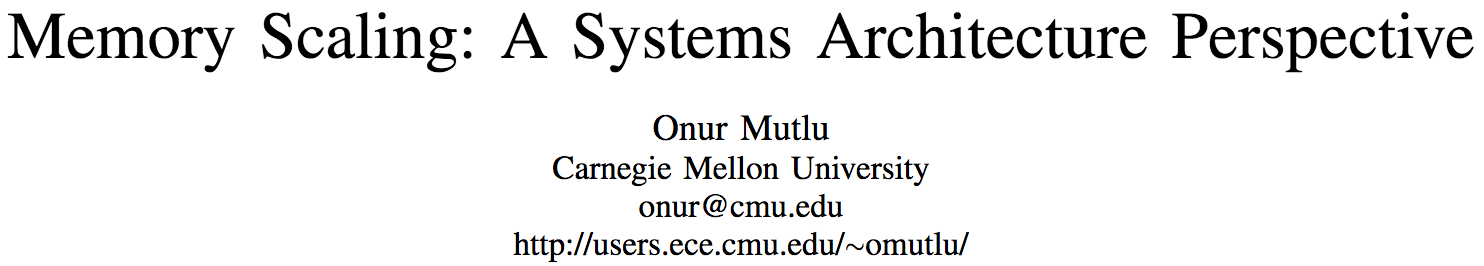 https://people.inf.ethz.ch/omutlu/pub/memory-scaling_memcon13.pdf
Example Research Topics (IV)
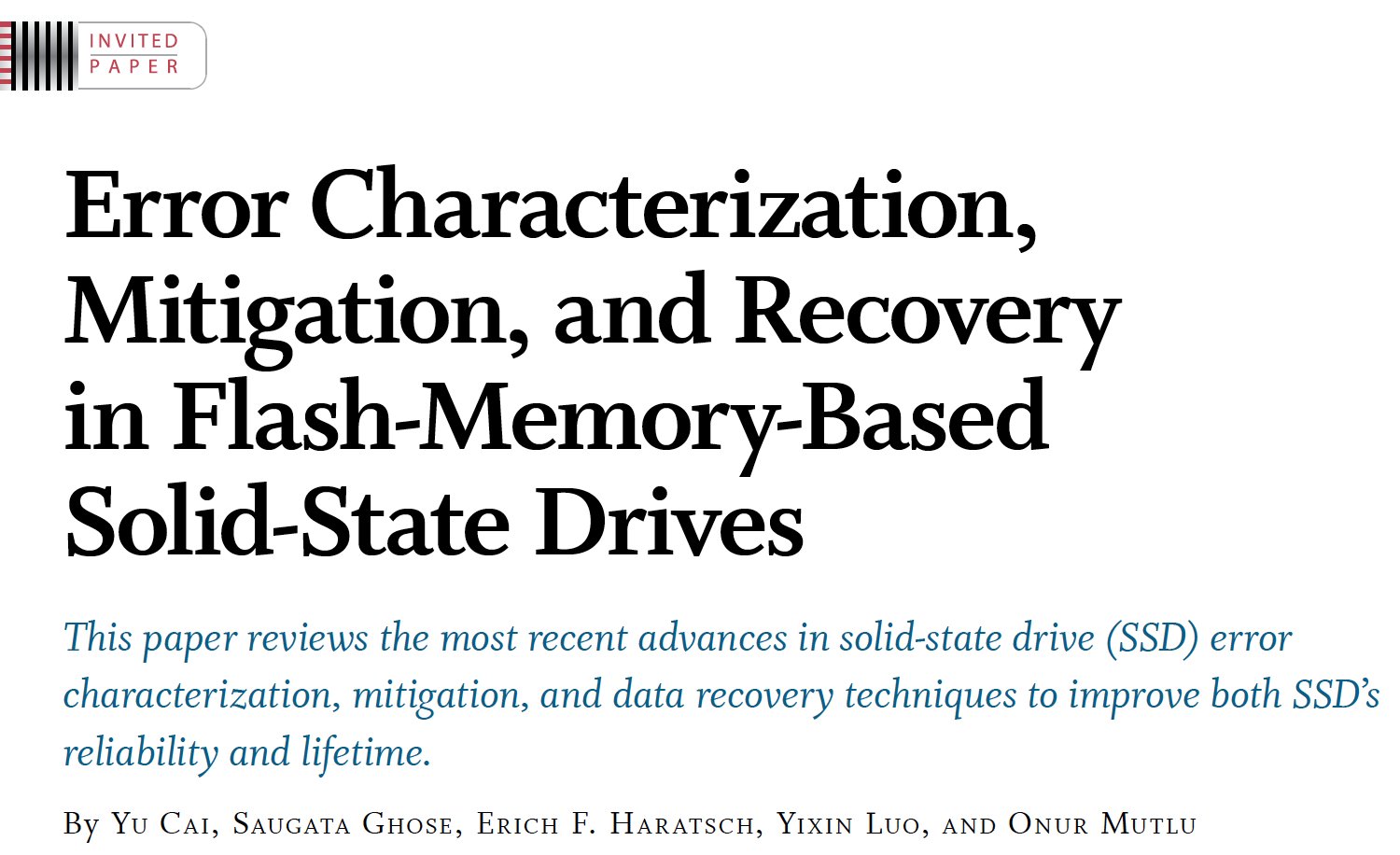 Proceedings of the IEEE, Sept. 2017
12
https://arxiv.org/pdf/1706.08642
Example Research Topics (V)
Onur Mutlu and Jeremie Kim,"RowHammer: A Retrospective"IEEE Transactions on Computer-Aided Design of Integrated Circuits and Systems (TCAD) Special Issue on Top Picks in Hardware and Embedded Security, 2019. [Preliminary arXiv version]
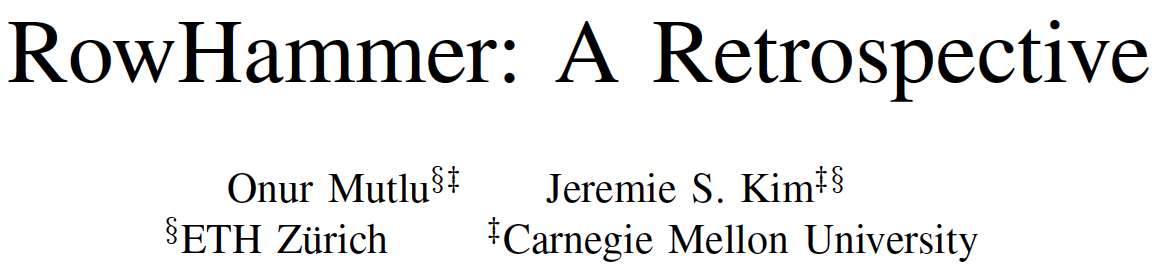 13
Teaching: Online Courses and Lectures
Freshman Digital Circuits and Computer Architecture Course Lecture Videos (2018, 2017)

Graduate Computer Architecture Course Lecture Videos (2018, 2017, 2015, 2013)

Undergraduate Computer Architecture Course Lecture Videos (2015, 2014, 2013)

Parallel Computer Architecture Course Materials (Lecture Videos)

https://people.inf.ethz.ch/omutlu/teaching.html
https://www.youtube.com/channel/UCIwQ8uOeRFgOEvBLYc3kc3g
https://www.youtube.com/user/cmu18447
14
Some Open Source Tools (I)
Rowhammer – Program to Induce RowHammer Errors
https://github.com/CMU-SAFARI/rowhammer 
Ramulator – Fast and Extensible DRAM Simulator
https://github.com/CMU-SAFARI/ramulator 
MemSim – Simple Memory Simulator
https://github.com/CMU-SAFARI/memsim 
NOCulator – Flexible Network-on-Chip Simulator
https://github.com/CMU-SAFARI/NOCulator 
SoftMC – FPGA-Based DRAM Testing Infrastructure
https://github.com/CMU-SAFARI/SoftMC 

Other open-source software from my group
https://github.com/CMU-SAFARI/ 
http://www.ece.cmu.edu/~safari/tools.html
15
Some Open Source Tools (II)
MQSim – A Fast Modern SSD Simulator 
https://github.com/CMU-SAFARI/MQSim  
Mosaic – GPU Simulator Supporting Concurrent Applications
https://github.com/CMU-SAFARI/Mosaic  
IMPICA – Processing in 3D-Stacked Memory Simulator
https://github.com/CMU-SAFARI/IMPICA  
SMLA – Detailed 3D-Stacked Memory Simulator
https://github.com/CMU-SAFARI/SMLA  
HWASim – Simulator for Heterogeneous CPU-HWA Systems
https://github.com/CMU-SAFARI/HWASim 

Other open-source software from my group
https://github.com/CMU-SAFARI/ 
http://www.ece.cmu.edu/~safari/tools.html
16
More Open Source Tools (III)
A lot more open-source software from my group
https://github.com/CMU-SAFARI/ 
http://www.ece.cmu.edu/~safari/tools.html
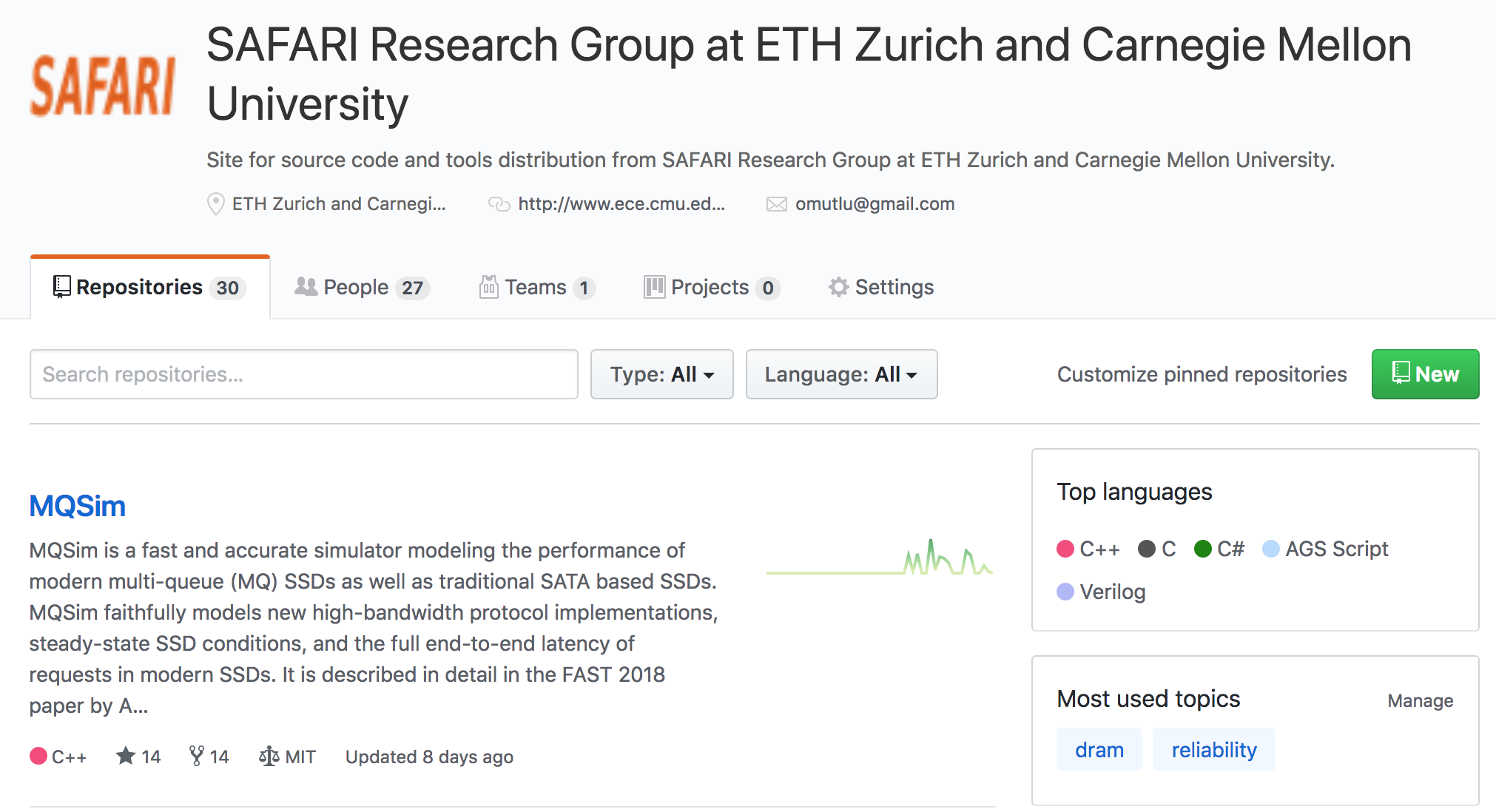 17
Papers
All are available at

https://people.inf.ethz.ch/omutlu/projects.htm 
 http://scholar.google.com/citations?user=7XyGUGkAAAAJ&hl=en

https://people.inf.ethz.ch/omutlu/acaces2018.html
18
Revisiting the Entire Stack
Problem
Algorithm
Program/Language
System Software
SW/HW Interface
Micro-architecture
Logic
Devices
Electrons
19
Panel Questions
20
Question 1
Which are the best practices that you would suggest to your peers as the essential one for the success of an academic team?
21
Before I Start…
There is no single way of having impact. 

The following is my way, methods and principles. 

There definitely are other ways.

The critical thing is finding the way that works well for you and your goals.
That you can own, cherish and optimize
22
Principle: Personalized Methods
Find the methods
that work for you
23
Motivation & Mindset
24
Principle: Mindset and Motivation
Start out with 
the right 
motivation and mindset
25
Motivation Sets The Culture and Goals
Mindset 1: change the world positively, have high influence
Mindset 2: enable students to achieve a potential that they did not even think they could ever achieve

Not papers 
Not fame
Not money
…

Motivation correction may be needed at times – be ready
26
Principle: Team of Excellence
Get motivated students

Build a team of excellence
27
Principle: Learning and Scholarship
Focus on
learning and scholarship
28
Some Basics of Research
Slides used in several of my courses: 
e.g., https://www.youtube.com/watch?v=M0y_Nvb9rGA
29
How To Do Research & Advanced Dev.
We will talk a lot about this in this course

Learning by example
Reading and evaluating strong and seminal papers & designs

Learning by doing
Semester-long research/design projects, masters’ projects, PhD thesis

Learning by open, critical discussions
Paper reading groups, frequent brainstorming and discussions
Design sessions
Collaborations
30
Slides used in several of my courses: e.g., https://www.youtube.com/watch?v=M0y_Nvb9rGA
Principle: Environment of Freedom
Create an environment
that values
free exploration, openness, collaboration, hard work, creativity
31
What Is The Goal of Research?
To generate new insight
that can enable what previously did not exist


Research is a hunt for insight that can eventually        impact the world
32
Slides used in several of my courses: e.g., https://www.youtube.com/watch?v=M0y_Nvb9rGA
Principle: Insight and Ideas
Focus on Insight
Encourage New Ideas
33
Some Basic Advice for Good Research
Choose great problems to solve: Have great taste
Difficult
Important
High impact

Read heavily and critically

Think big (out of the box)
Do not restrain yourself to tweaks or constraints of today
Yet, think about adoption issues

Aim high 

Write and present extremely well
34
Slides used in several of my courses: e.g., https://www.youtube.com/watch?v=M0y_Nvb9rGA
Many Principles                  on the Previous Slide
35
Principle: Bar
Set the Bar High
36
Set the Bar High
The goal should be to enable students to achieve a potential that they did not even think they could ever achieve

“Think big, aim high, enable positive change”

Reward good, positive behavior that helps with this culture

Recommended reading:
Hamming, “You and Your Research,” Talk at Bell Labs, 1986.
37
Principle: Focus on Fundamentals
Fundamentals 
and scholarship 
are critical
(hypes come and go)
38
Principle: Focus on Big Problems
Choose Great Problems
and guide your group toward them 
(but give them freedom)
39
Principle: Teaching and Research
…
Teaching drives Research
Research drives Teaching
…
40
More on Teaching and Research
Care about teaching immensely

Teaching and research are two sides of the same coin  scholarship

Both long-term and short-term is affected by teaching

Research motivates teaching motivates research
I introduce RowHammer, Processing in Memory, Meltdown/Spectre, DRAM Refresh, Various Technology Scaling problems, and research examples in my Freshman course:
https://safari.ethz.ch/digitaltechnik/spring2019/ 
All courses can have research examples
41
Principle: Focus on Communication
Emphasize 
Clarity and Rigor 
in Communication
(critical for high impact)
42
Do Everything to Have High Impact
Engage with companies


Engage and collaborate with researchers who fit your mindset
Collaborate, not fight


Strive for the highest excellence
43
Principle: Collaboration
Foster collaboration
(within group)
(across groups)
(with companies)
44
Principle: Reach Out
Inspire and Reach Out
45
Principle: Reach Out
Give talks

Educate others on your work and research

Listen to everyone
Especially your students

Teach, educate, collaborate
46
Principle: Feedback
Receive & Address Feedback
(but do not get derailed)
47
Principle: Receive & Address Feedback
Address reviewer feedback
Take them positively
They can be helpful

Feedback is not always right 
Need to apply corrections to it

Do not let rejection derail you – be ready for it
Remind and encourage your students: 
https://www.sciencealert.com/these-8-papers-were-rejected-before-going-on-to-win-the-nobel-prize
48
Principle: Resilience
Be Resilient
49
Principle: Passion
Follow Your Passion
50
If In Doubt, See Other Doubtful Technologies
A very “doubtful” emerging technology 
for at least two decades
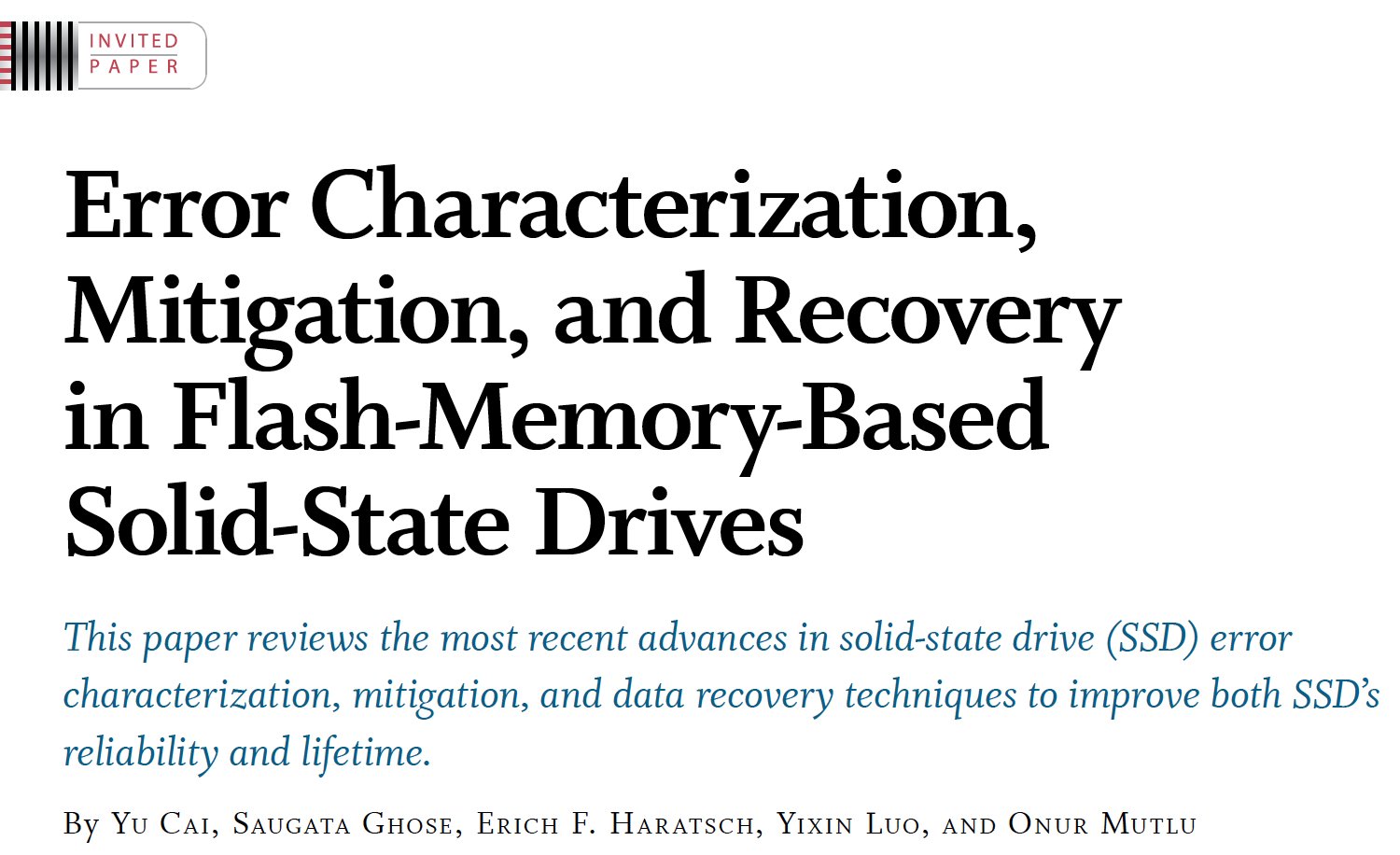 Proceedings of the IEEE, Sept. 2017
51
https://arxiv.org/pdf/1706.08642
Principle: Build Infrastructure
Build Infrastructure to Enable Your Passion
(Big Projects)
52
Example: Our DRAM Infrastructure (since 2012)
An Experimental Study of Data Retention Behavior in Modern DRAM Devices: Implications for Retention Time Profiling Mechanisms (Liu et al., ISCA 2013)

The Efficacy of Error Mitigation Techniques for DRAM Retention Failures: A Comparative Experimental Study 
(Khan et al., SIGMETRICS 2014)
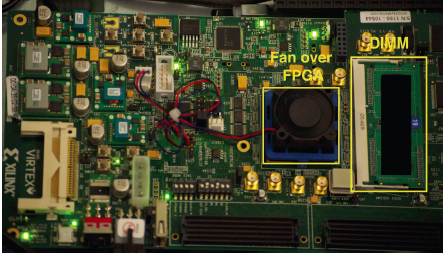 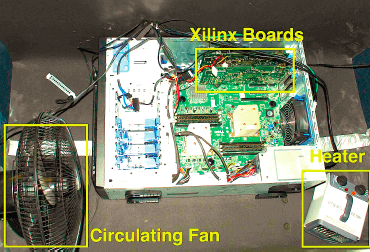 Flipping Bits in Memory Without Accessing Them: An Experimental Study of DRAM Disturbance Errors (Kim et al., ISCA 2014)

Adaptive-Latency DRAM: Optimizing DRAM Timing for the Common-Case (Lee et al., HPCA 2015)

AVATAR: A Variable-Retention-Time (VRT) Aware Refresh for DRAM Systems (Qureshi et al., DSN 2015)
53
Example: Our DRAM Infrastructure (since 2012)
Temperature
Controller
Heater
FPGAs
FPGAs
PC
54
Kim+, “Flipping Bits in Memory Without Accessing Them: An Experimental Study of DRAM Disturbance Errors,” ISCA 2014.
SoftMC: Open Source DRAM Infrastructure
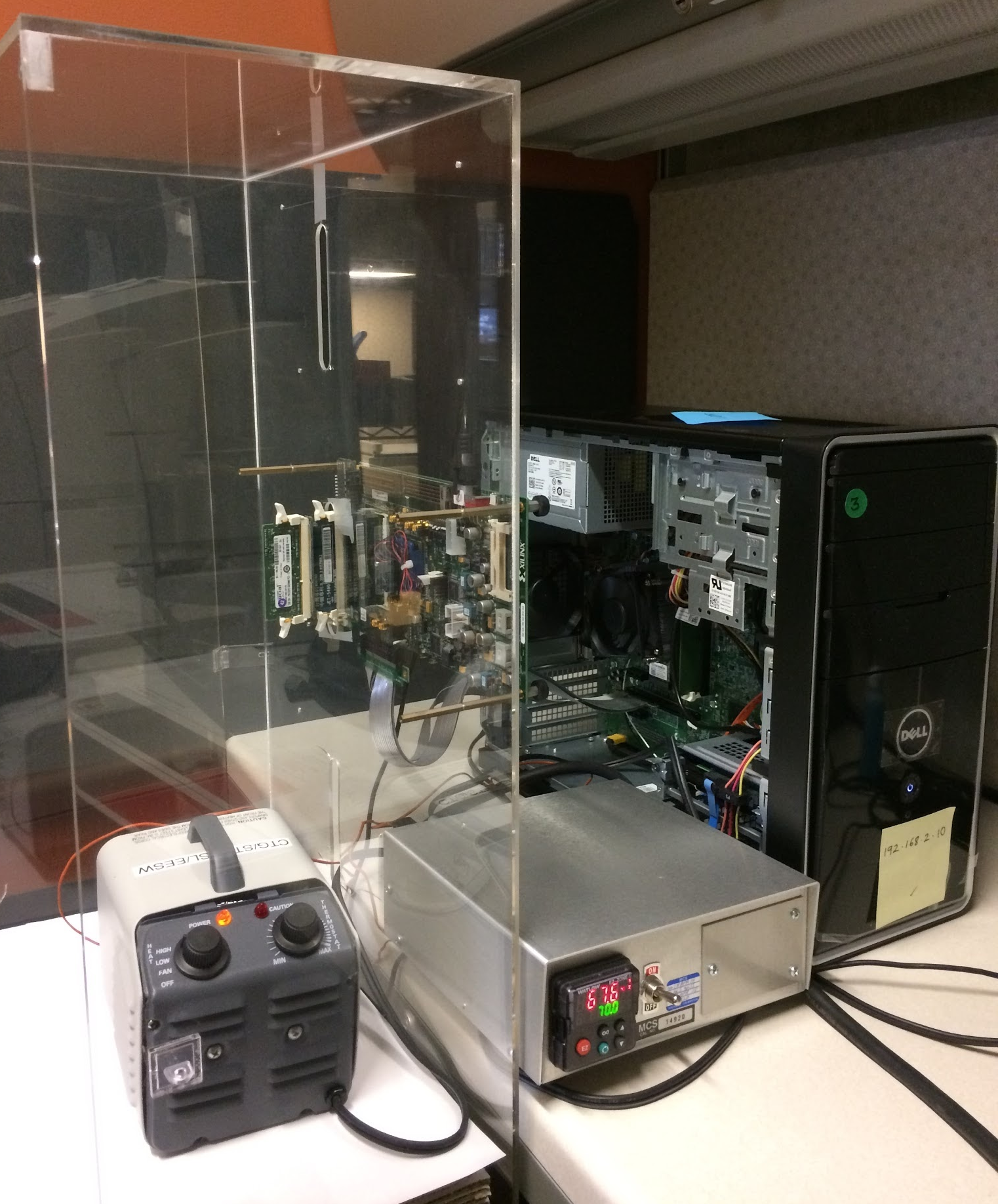 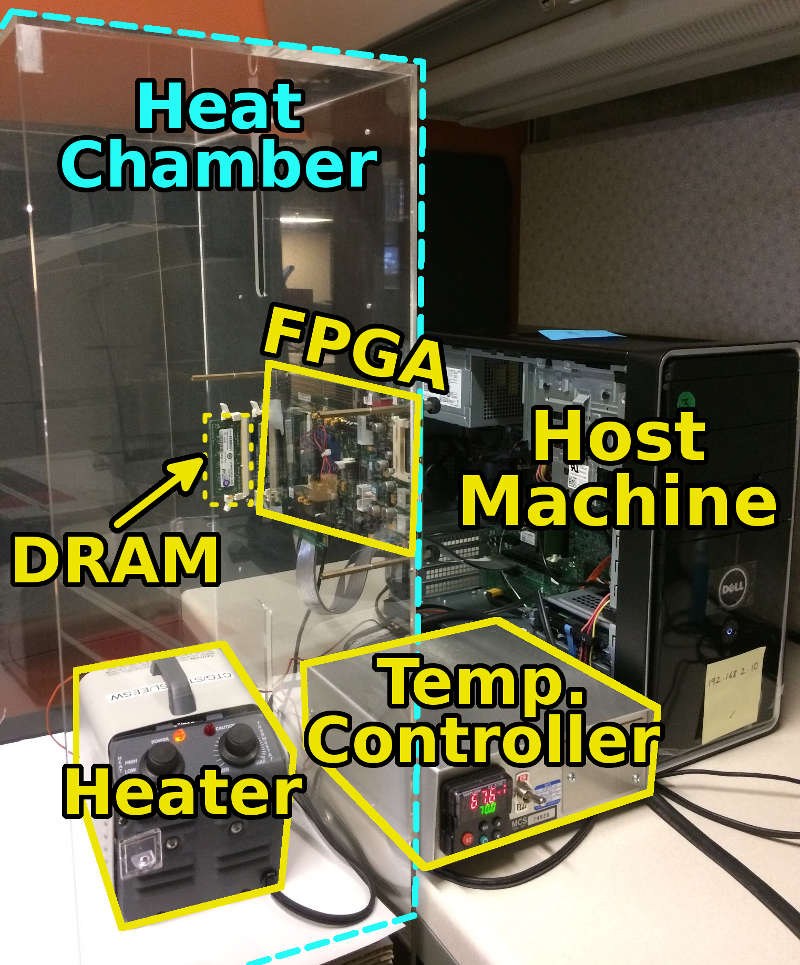 Hasan Hassan et al., “SoftMC: A Flexible and Practical Open-Source Infrastructure for Enabling Experimental DRAM Studies,” HPCA 2017.


Flexible
Easy to Use (C++ API)
Open-source 
    github.com/CMU-SAFARI/SoftMC
55
Infrastructure Enabled Research: RowHammer
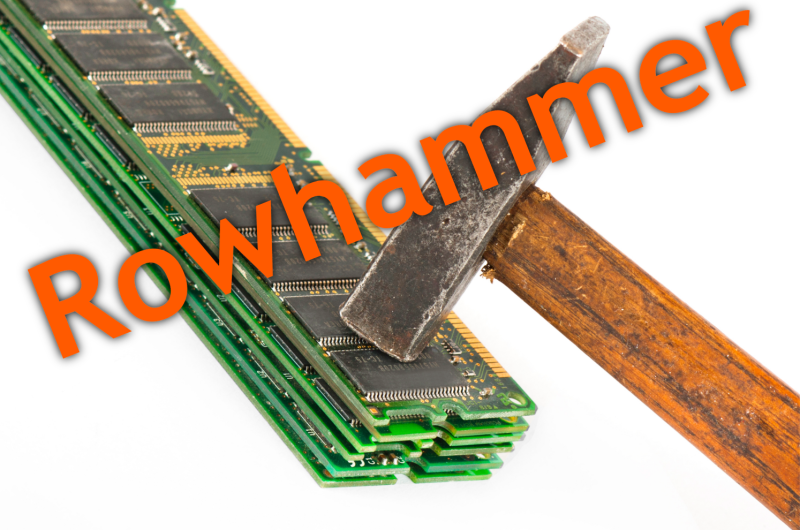 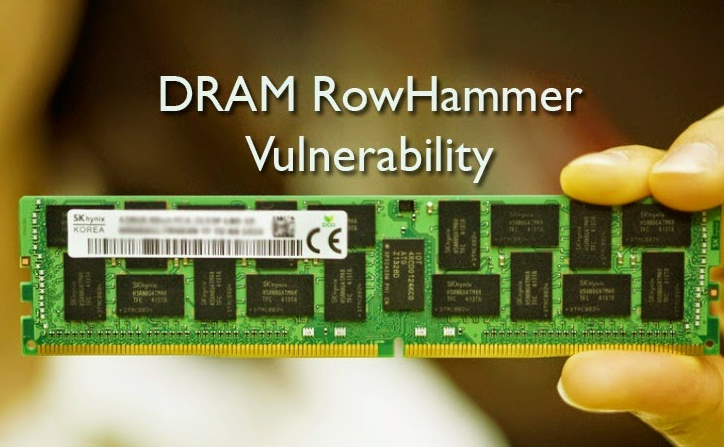 56
[Speaker Notes: Picture from the article:
http://thehackernews.com/2015/03/dram-rowhammer-vulnerability.html]
Infrastructure Enabled Research: RowHammer
Yoongu Kim, Ross Daly, Jeremie Kim, Chris Fallin, Ji Hye Lee, Donghyuk Lee, Chris Wilkerson, Konrad Lai, and Onur Mutlu,"Flipping Bits in Memory Without Accessing Them: An Experimental Study of DRAM Disturbance Errors"Proceedings of the 41st International Symposium on Computer Architecture (ISCA), Minneapolis, MN, June 2014. [Slides (pptx) (pdf)] [Lightning Session Slides (pptx) (pdf)] [Source Code and Data]
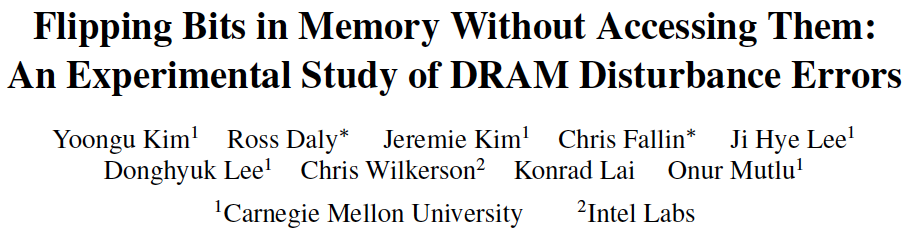 57
Infrastructure Enabled Research: RowHammer
Onur Mutlu and Jeremie Kim,"RowHammer: A Retrospective"IEEE Transactions on Computer-Aided Design of Integrated Circuits and Systems (TCAD) Special Issue on Top Picks in Hardware and Embedded Security, 2019. 
    [Preliminary arXiv version]
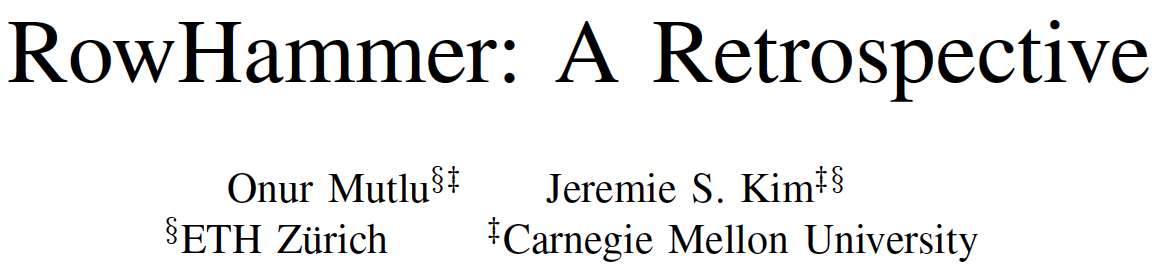 58
USB Daughter Board
USB Jack
HAPS-52 Mother Board
Virtex-II Pro
(USB controller)
NAND Daughter Board
Our NAND Flash Infrastructure
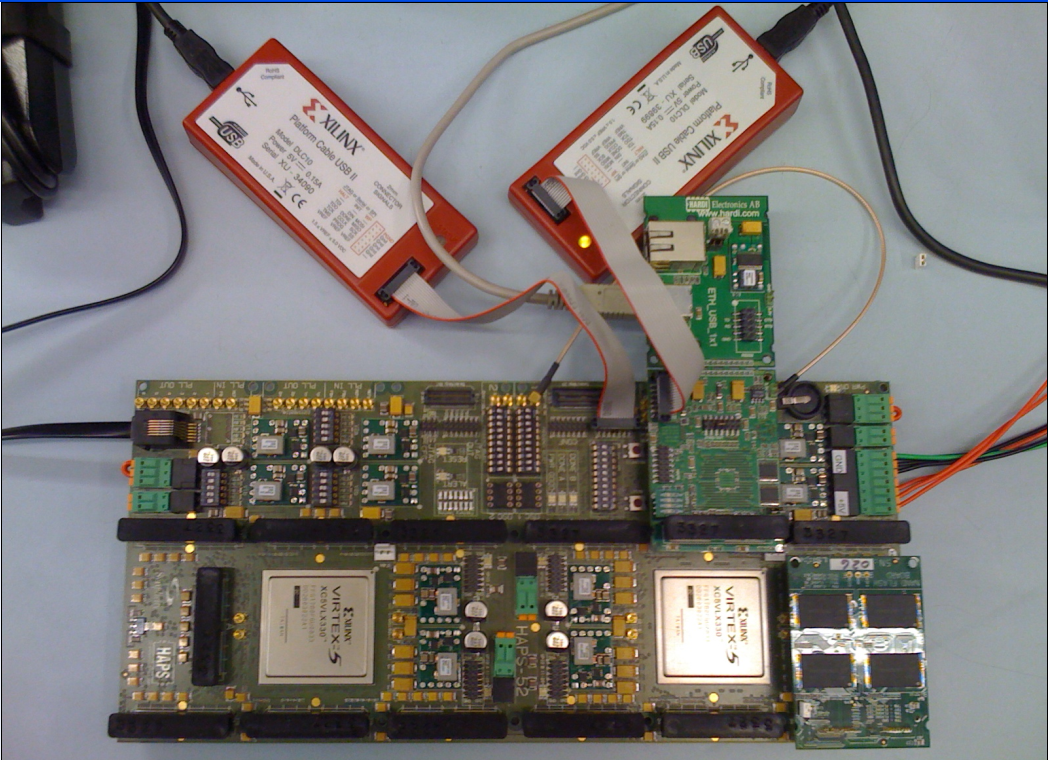 1x-nm
NAND Flash
Virtex-V FPGA
(NAND Controller)
[DATE 2012, ICCD 2012, DATE 2013, ITJ 2013, ICCD 2013, SIGMETRICS 2014, HPCA 2015, DSN 2015, MSST 2015, JSAC 2016, HPCA 2017, DFRWS 2017, 
PIEEE 2017, HPCA 2018, SIGMETRICS 2018]
Cai+, “Error Characterization, Mitigation, and Recovery in Flash Memory Based Solid State Drives,” Proc. IEEE 2017.
Infrastructure Enabled Research: SSD Errors
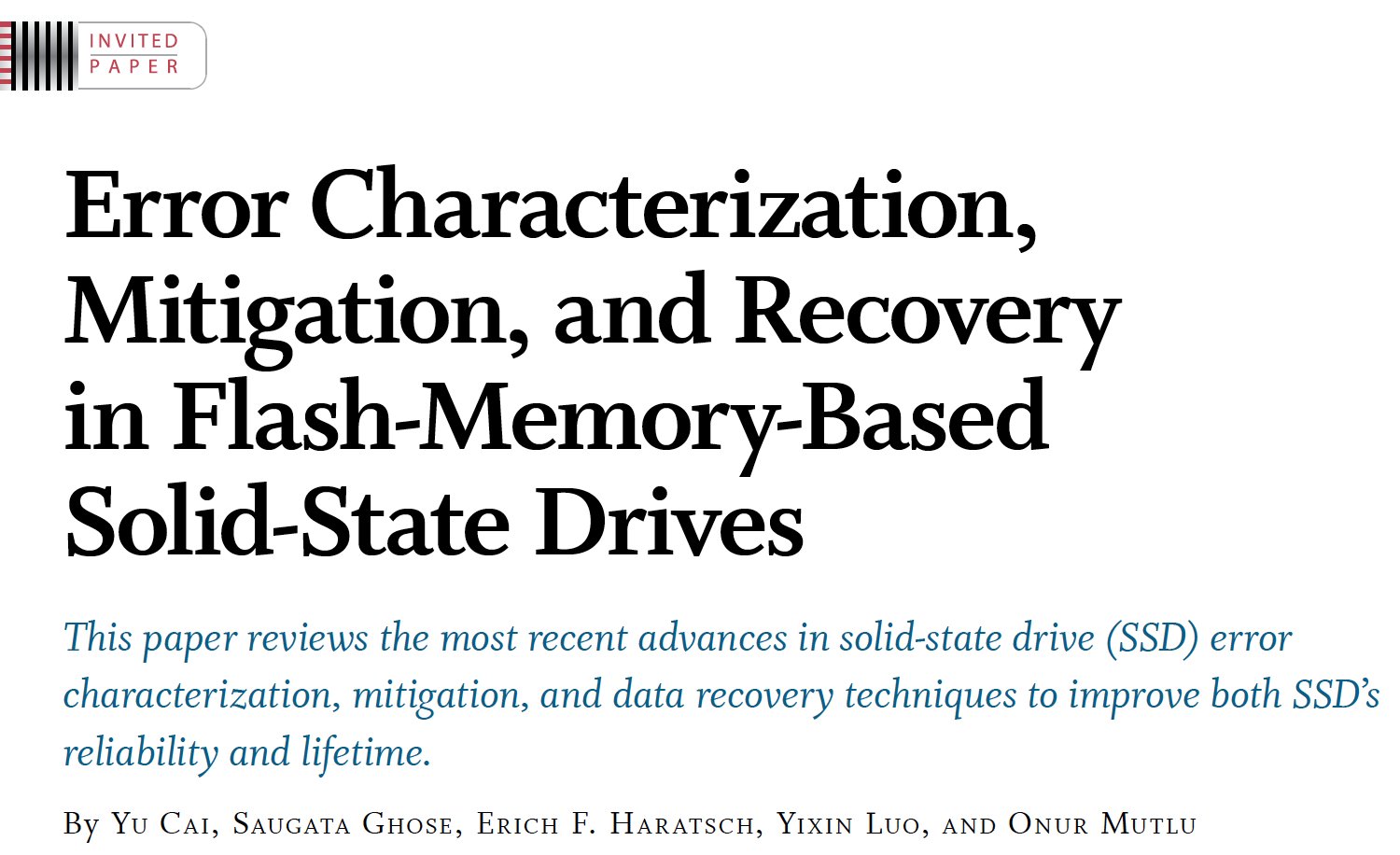 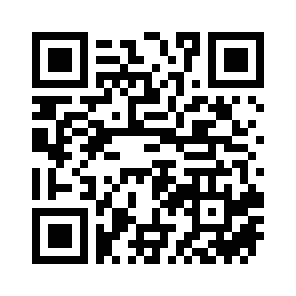 Proceedings of the IEEE, Sept. 2017
https://arxiv.org/pdf/1706.08642
60
Ramulator – DRAM Simulation Infrastructure
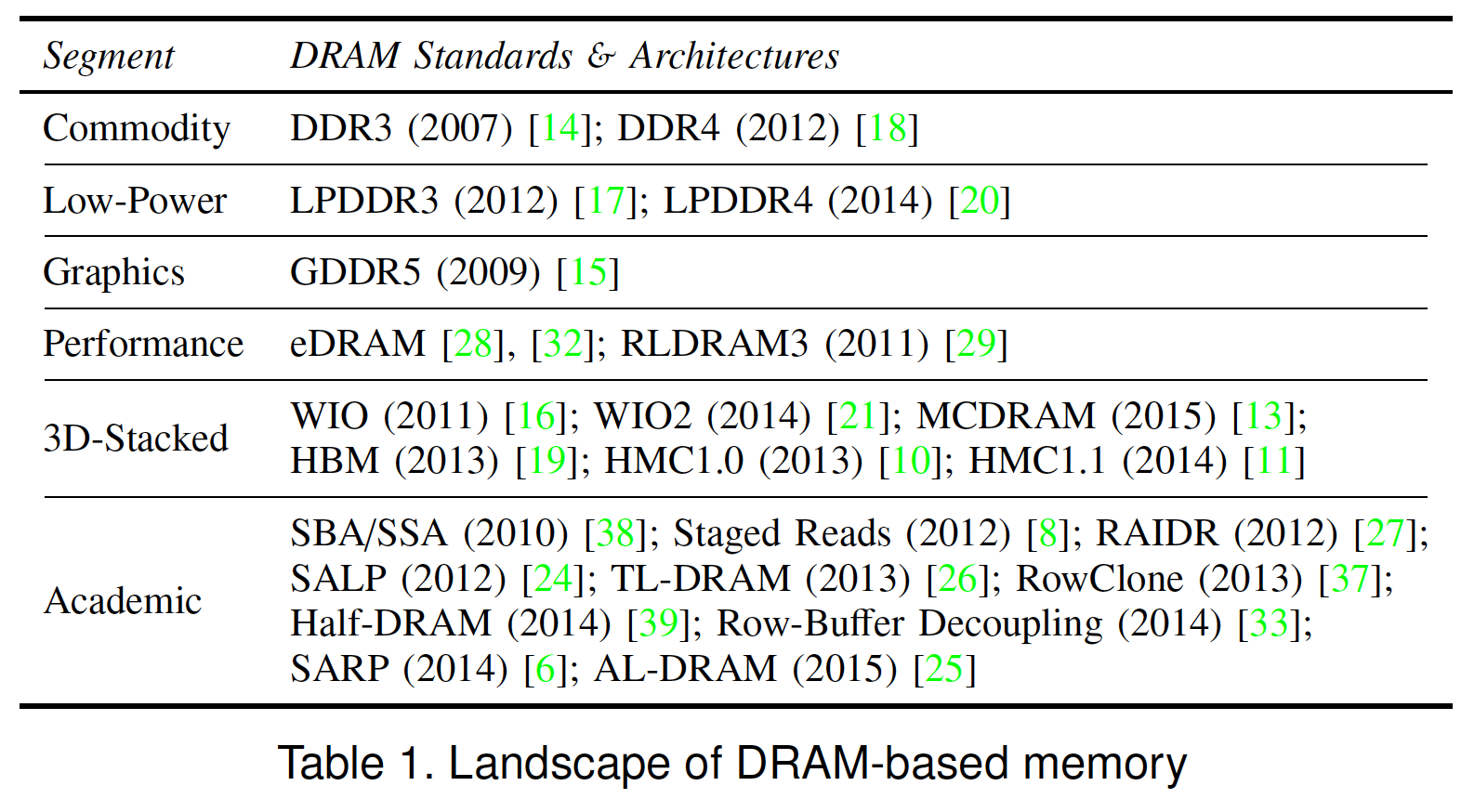 Kim+, “Ramulator: A Flexible and Extensible DRAM Simulator”, IEEE CAL 2015.
61
Ramulator Paper and Source Code
Yoongu Kim, Weikun Yang, and Onur Mutlu,"Ramulator: A Fast and Extensible DRAM Simulator"IEEE Computer Architecture Letters (CAL), March 2015. [Source Code] 

Source code is released under the liberal MIT License
https://github.com/CMU-SAFARI/ramulator
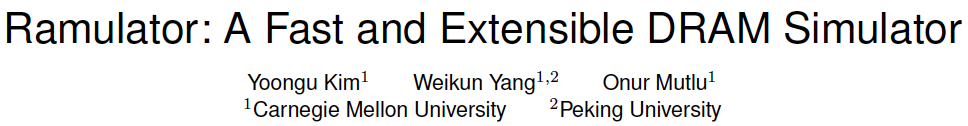 62
Infrastructure Enabled Research: PIM (I)
Amirali Boroumand, Saugata Ghose, Youngsok Kim, Rachata Ausavarungnirun, Eric Shiu, Rahul Thakur, Daehyun Kim, Aki Kuusela, Allan Knies, Parthasarathy Ranganathan, and Onur Mutlu,"Google Workloads for Consumer Devices: Mitigating Data Movement Bottlenecks" Proceedings of the 23rd International Conference on Architectural Support for Programming Languages and Operating Systems (ASPLOS), Williamsburg, VA, USA, March 2018. [Slides (pptx) (pdf)] [Lightning Session Slides (pptx) (pdf)] [Poster (pptx) (pdf)] [Lightning Talk Video (2 minutes)] [Full Talk Video (21 minutes)]
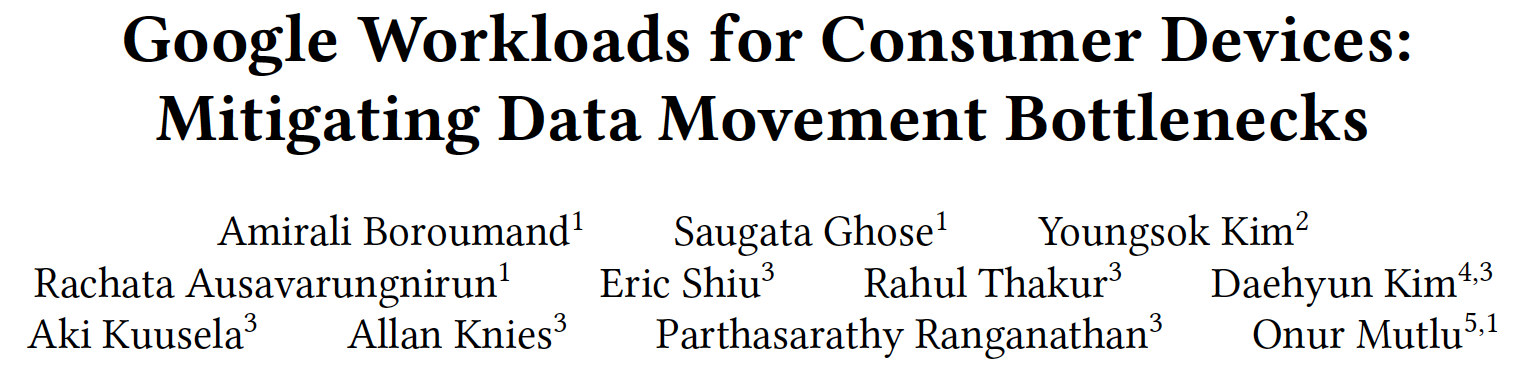 63
Infrastructure Enabled Research: PIM (II)
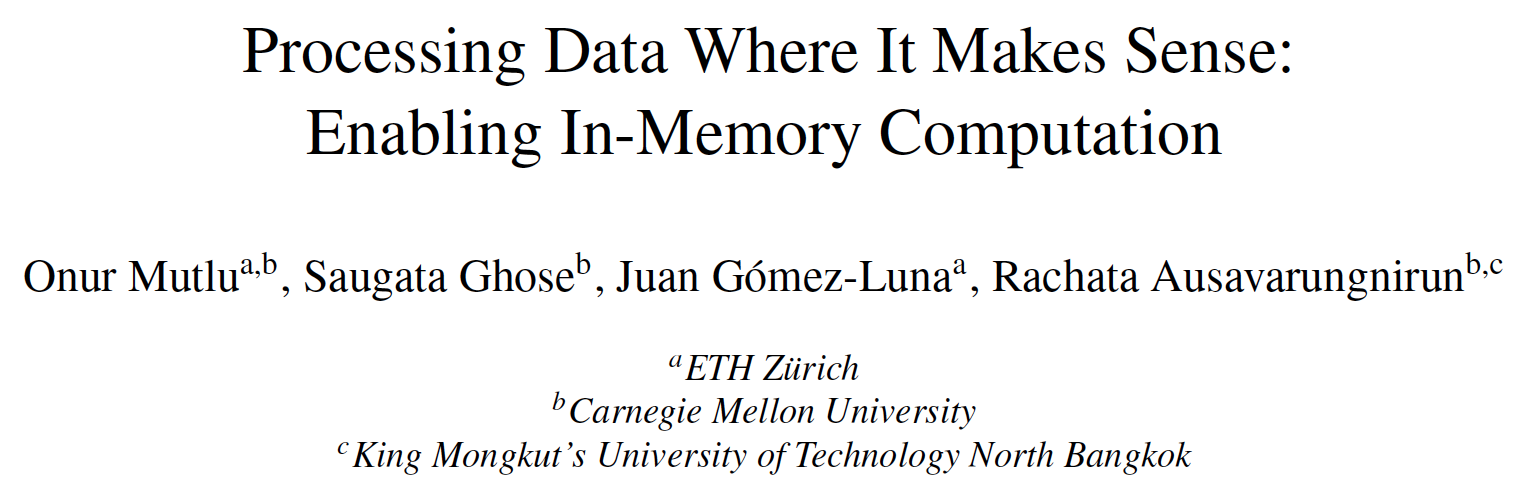 Onur Mutlu, Saugata Ghose, Juan Gomez-Luna, and Rachata Ausavarungnirun,"Processing Data Where It Makes Sense: Enabling In-Memory Computation"Invited paper in Microprocessors and Microsystems (MICPRO), June 2019. [arXiv version]
64
Question 2
How much is important the heterogeneity of the group? What about the inclusion?
65
Principle: Diversity
Diversity is very important

Noone is the same -- everyone brings perspective

Critical to be diverse, accepting, inclusive
Age
Gender
Experience level
Education level
Geography (natural in our field)

Critical for open, expressive culture
Set a common goal and common culture
66
Principle: Environment of Freedom
Create an environment
that values
free exploration, openness, collaboration, hard work, creativity
67
Question 3
Which are the main characteristics and skills one should take into account when choosing PhD students and researchers for new and (possibly) impactful research groups?
68
How to Select PhD Students & Researchers
Motivation and Mindset
Creativity
Resilience
Hard work
Boldness
Perseverance, commitment
Intellectual strength
Openness to feedback 
Communicativeness
…
69
Question 4 and Answer
Can mentoring young students and managing a group be taught?

Answer: Yes
Mentoring is a critical part of a PhD
70
Question 5 and Answer
Emotional intelligence is considered today a key skill for managers and entrepreneurs. Do you believe that is it crucial also for research groups leaders?
Answer: Yes
Communication, understanding, mindset are all critical
And part of Emotional Intelligence
71
Question 6 and Answer
How does the group's internal hierarchy impact work effectiveness? Is a strong hierarchy implying a reduction of diversity and heterogeneity or not? 

Answer: Flat hierarchy is better.

Openness and valuing of every single person and idea, regardless of level or experience
Valuing of mentorship
Inexperienced folks learn from experienced ones
Everyone collaborates
No artificial barriers between people
72
Food for Thought: Two Quotes
The reasonable man adapts himself to the world; 
The unreasonable one persists in trying adapt the world to himself. 
Therefore all progress depends on the unreasonable man.

George Bernard Shaw

Progress is impossible without change, 
and those who cannot change their minds 
cannot change anything.
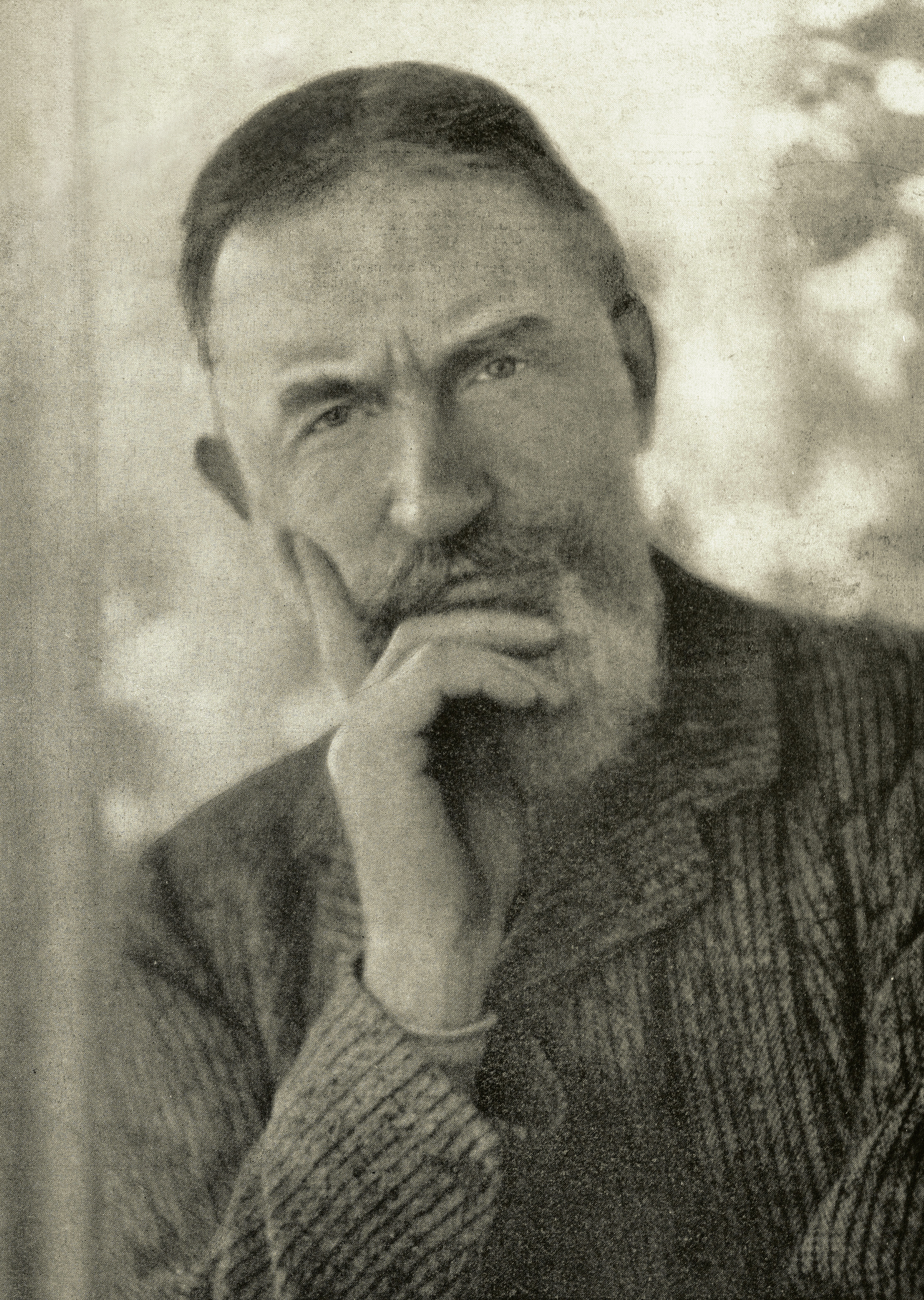 73
Image: By Alvin Langdon Coburn - Illustrated London News, p. 575 (subscription required), PD-US, https://en.wikipedia.org/w/index.php?curid=49887931
How to Build an Impactful Research Group
Onur Mutlu
omutlu@gmail.com 
https://people.inf.ethz.ch/omutlu
2 June 2019
DAC Early Career Workshop Panel
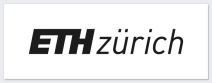 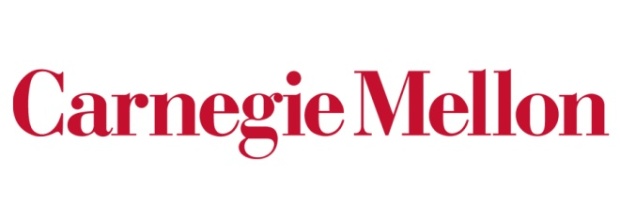 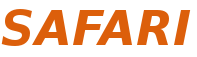